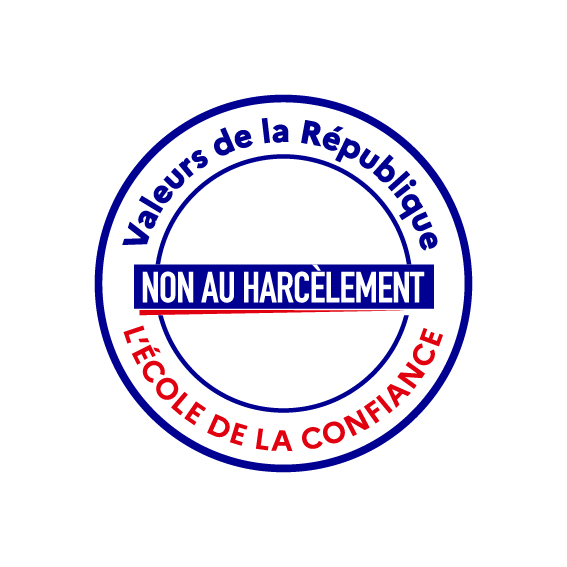 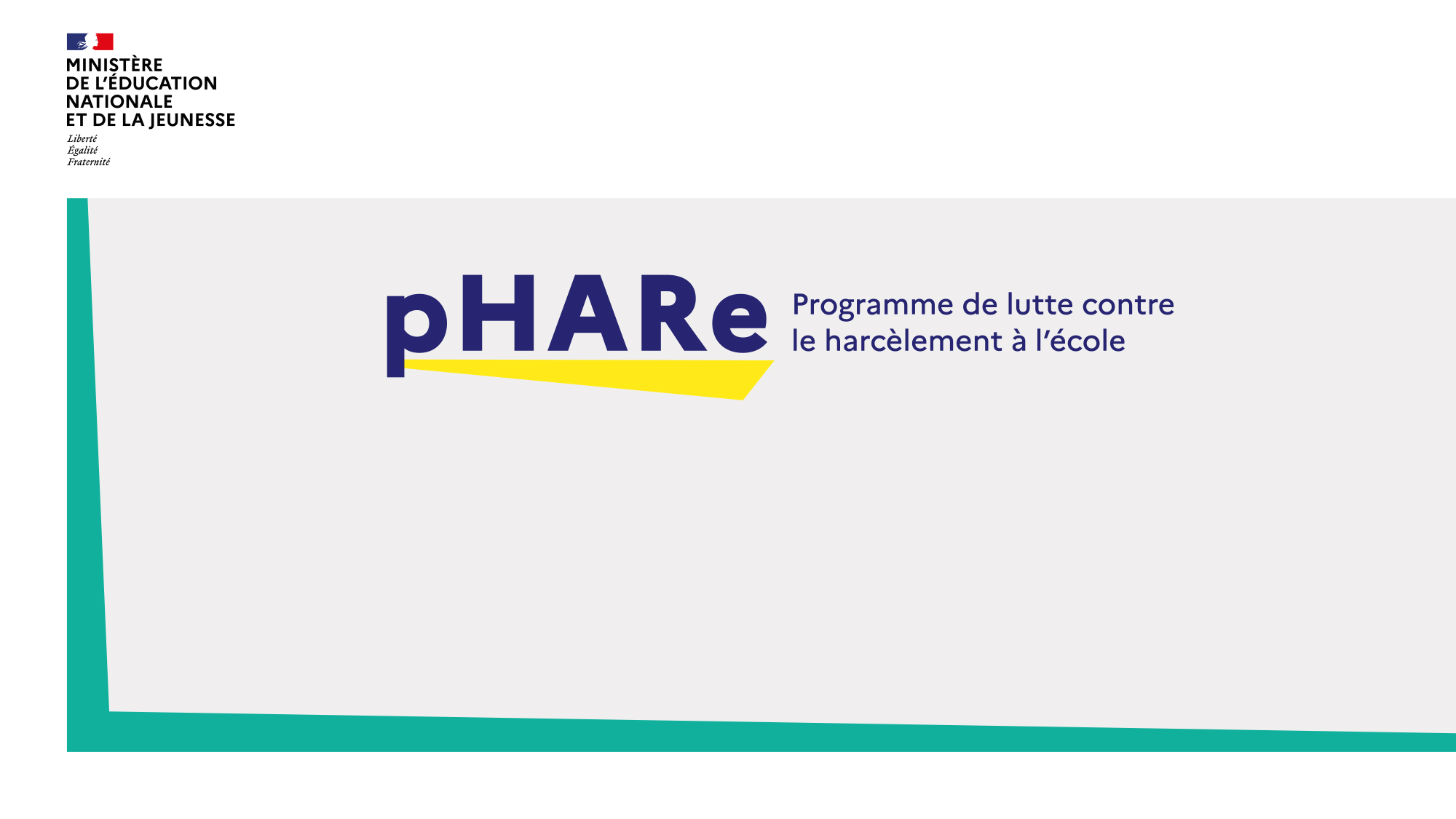 « Ensemble contre le harcèlement ! »
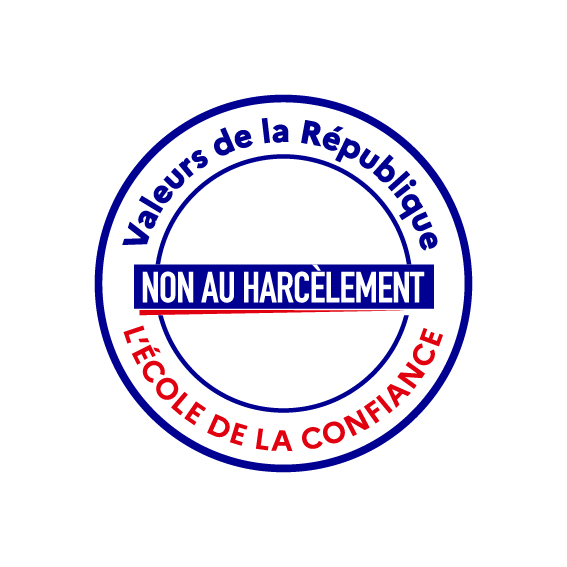 « Ensemble contre le harcèlement ! »
ennuyer, gêner, tourmenter, persécuter, provoquer, traquer,
agacer, attaquer, malmener, pousser, fatiguer, miner, torturer,
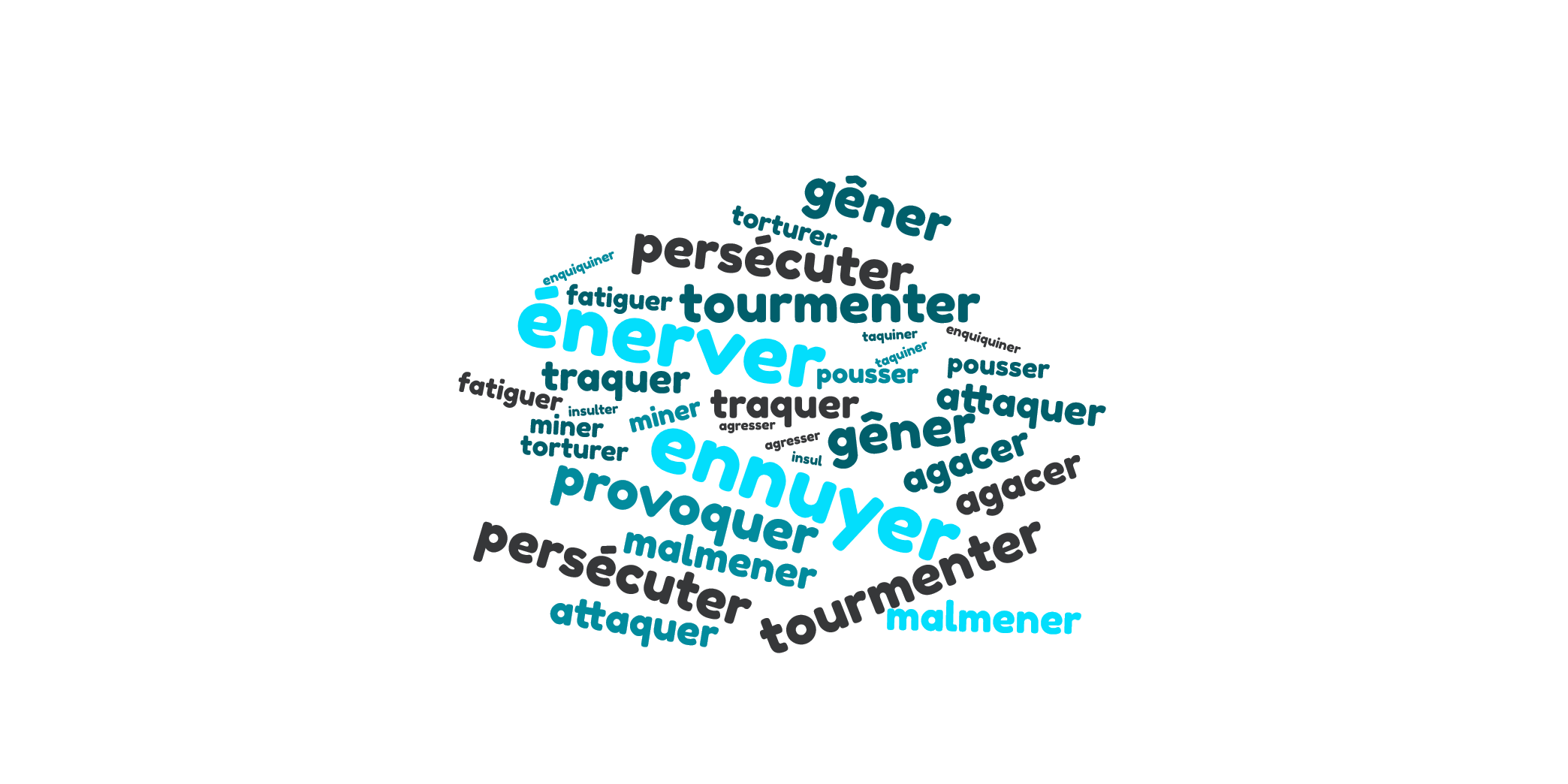 LE HARCÈLEMENT
Comment le définir?


Composons notre nuage de mots.
Connaissez-vous des synonymes de harceler?
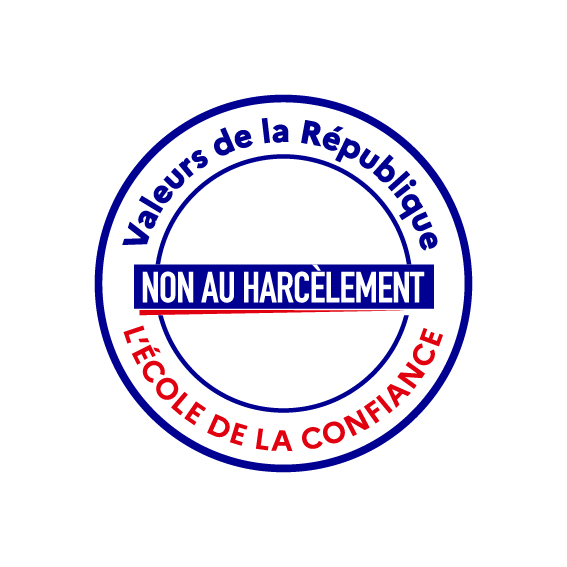 « Ensemble contre le harcèlement ! »
Violence verbale, physique ou psychologique
LE HARCÈLEMENT
Agression répétée
Comment le définir?
Intimidation volontaire
Cible souvent seule, sans défense
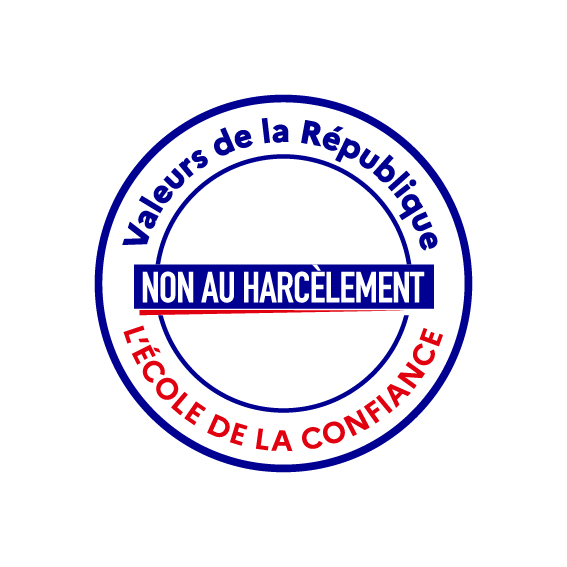 « Ensemble contre le harcèlement ! »
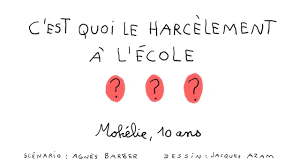 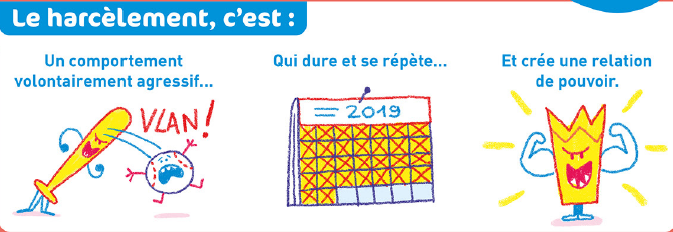 Et le harcèlement à l’école?
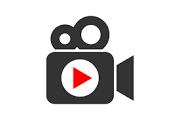 C'est quoi le harcèlement à l'école ?  https://www.youtube.com/watch?v=zeAjp6B_DNs
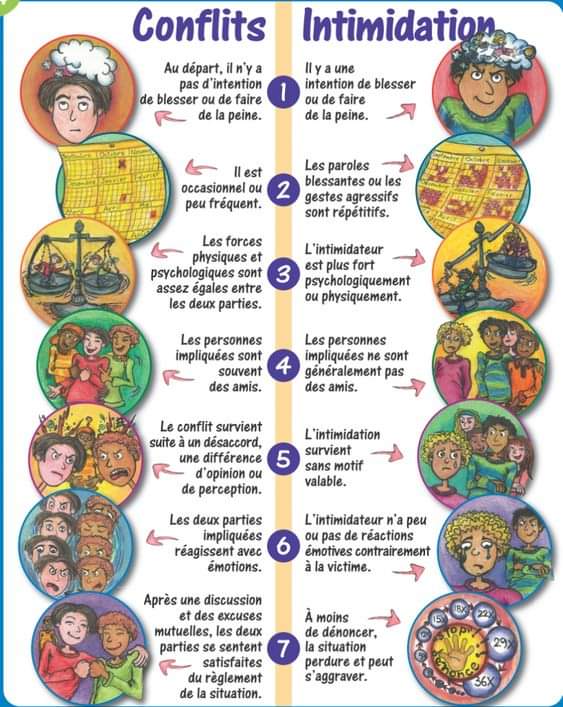 « Ensemble contre le harcèlement ! »
Le harcèlement à l’école
Comment faire la différence entre une situation de harcèlement et un conflit ?
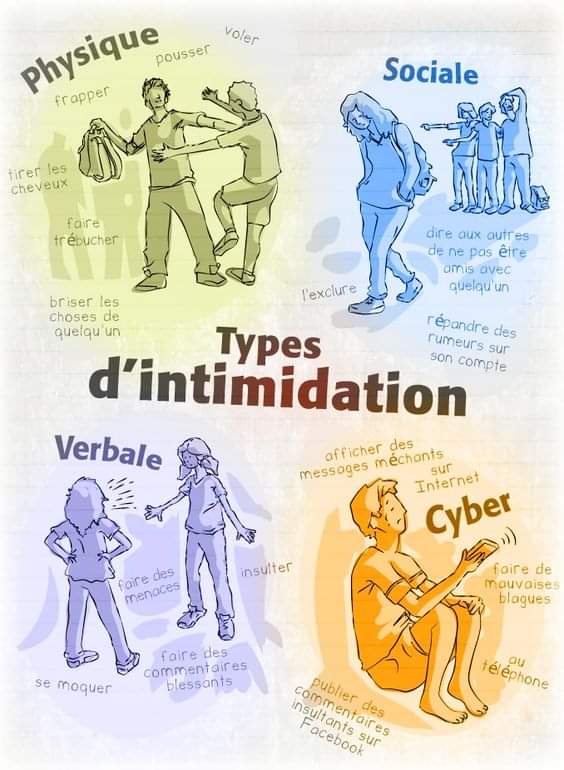 « Ensemble contre le harcèlement ! »
Les différentes formes de harcèlement

DIRECT
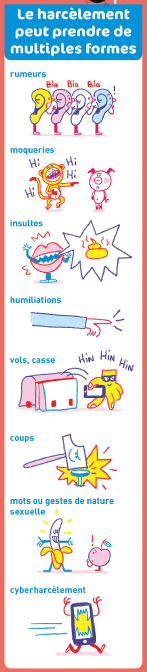 « Ensemble contre le harcèlement ! »
Les différentes formes de harcèlement

INDIRECT
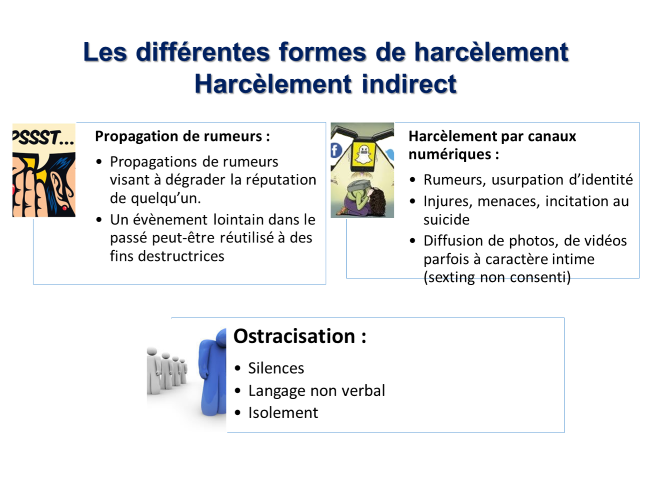 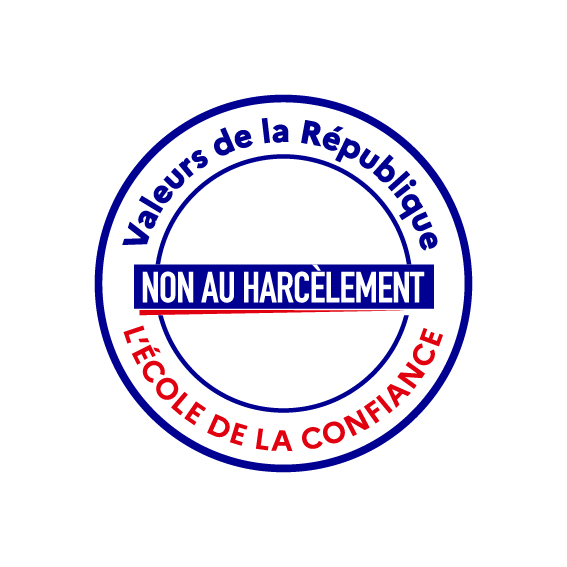 « Ensemble contre le harcèlement ! »
De quoi se moquent les harceleurs?
Les principales causes d’exclusion:- L’apparence physique (poids, taille, couleur ou type de cheveux) ;- Le sexe, l’identité de genre (garçon jugé trop efféminé, fille jugée trop masculine, sexisme) ;- L’orientation sexuelle réelle ou supposée ;- Un handicap (physique, psychique ou mental) ;- Un trouble de la communication qui affecte la parole (bégaiement/bredouillement) ;- L’appartenance à un groupe social ou culturel particulier, des centres d’intérêt différents.
Débat
Le harceleur est-il le seul acteur responsable du harcèlement ?
Quelles sont les personnes impliquées ?
 Quels rôles jouent le harceleur, les témoins, la victime ?
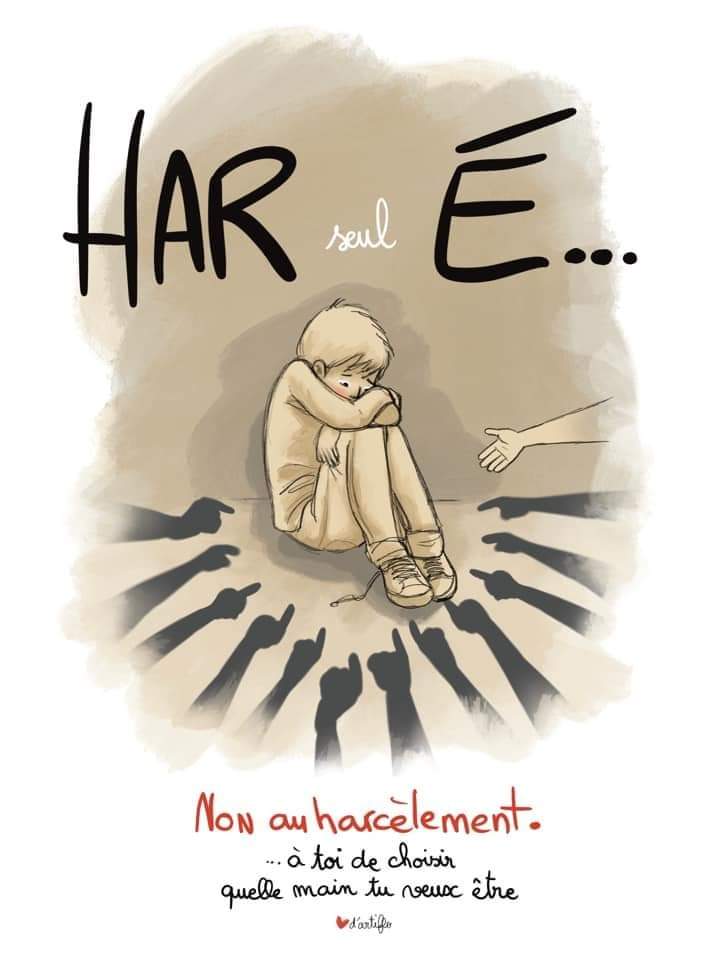 « Ensemble contre le harcèlement ! »
Que ressent la victime?
Que vous inspire cette affiche?
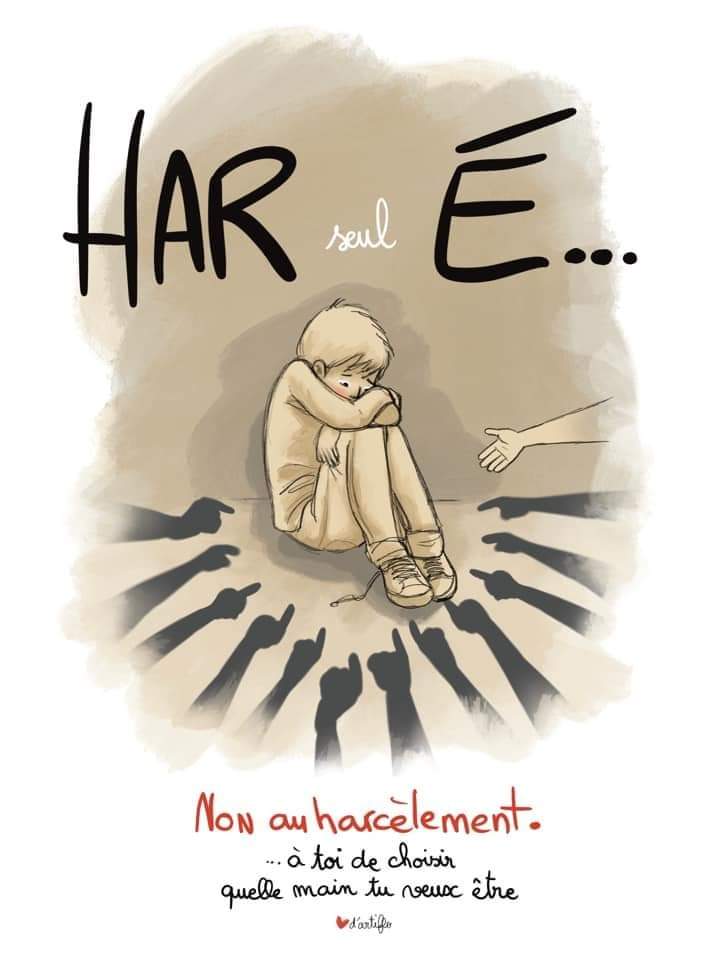 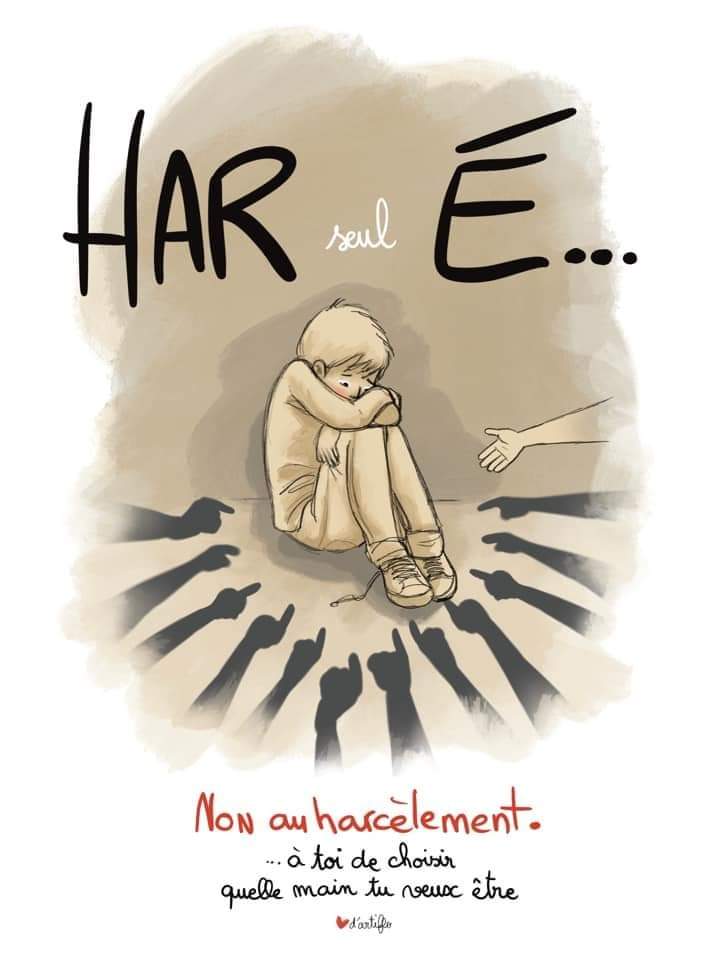 « Ensemble contre le harcèlement ! »
Quel rôle chacun peut-il jouer?
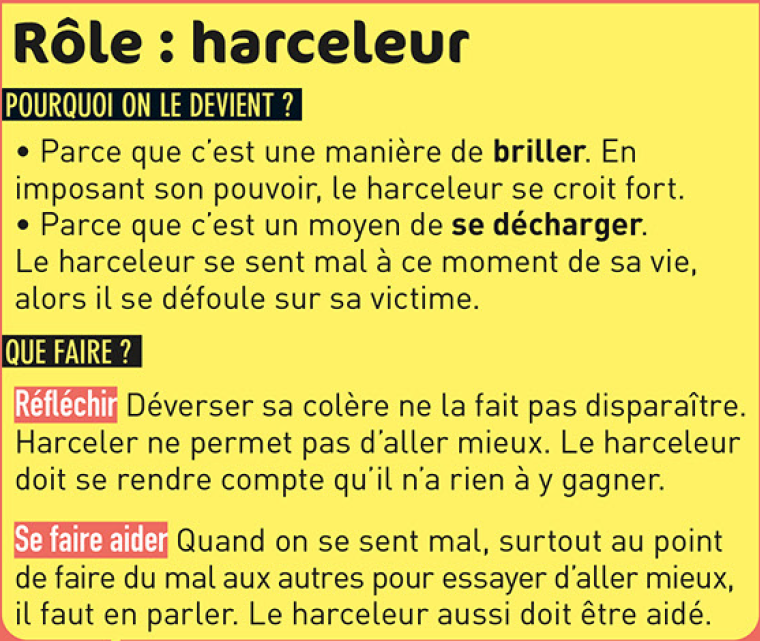 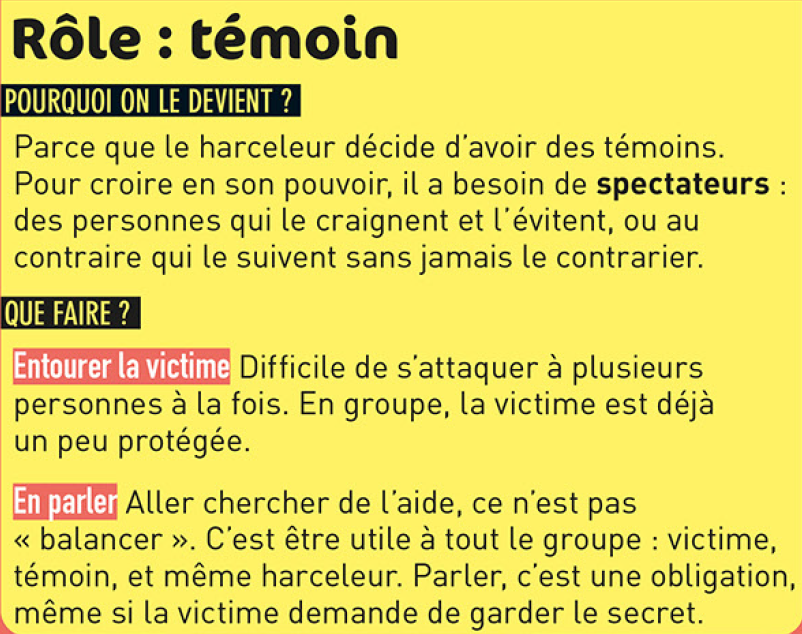 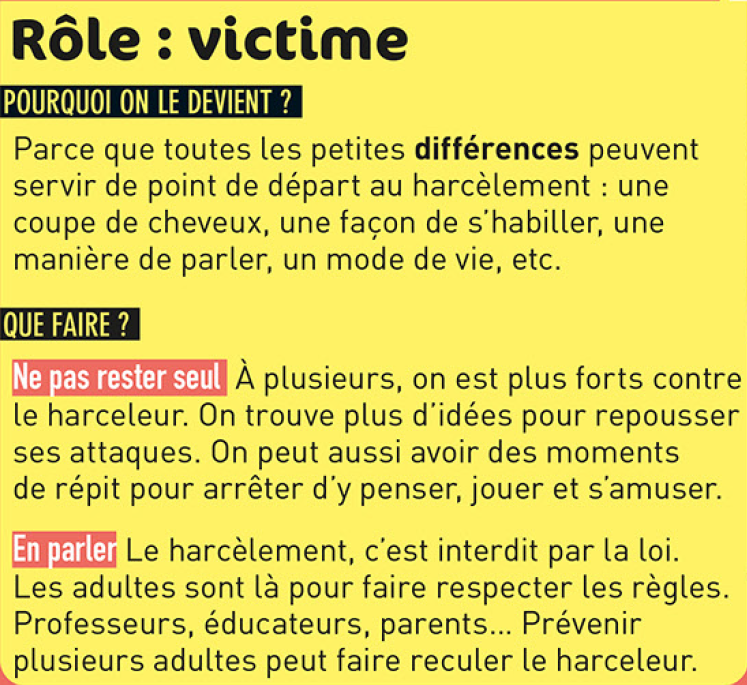 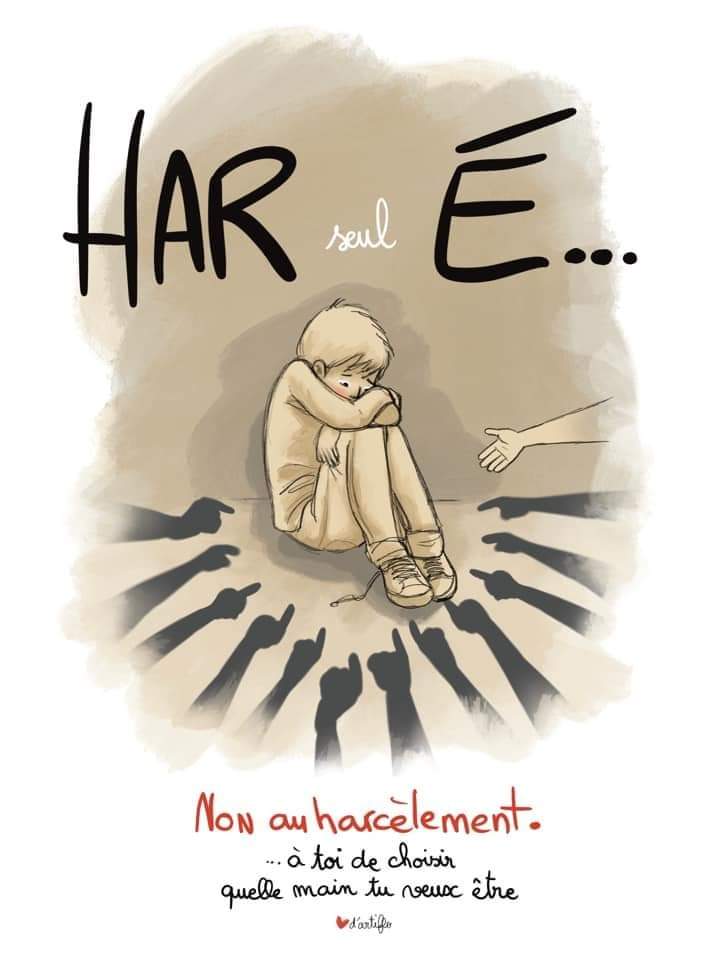 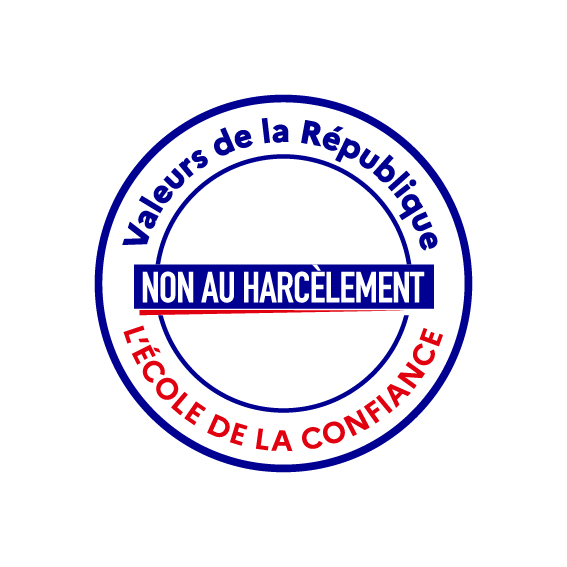 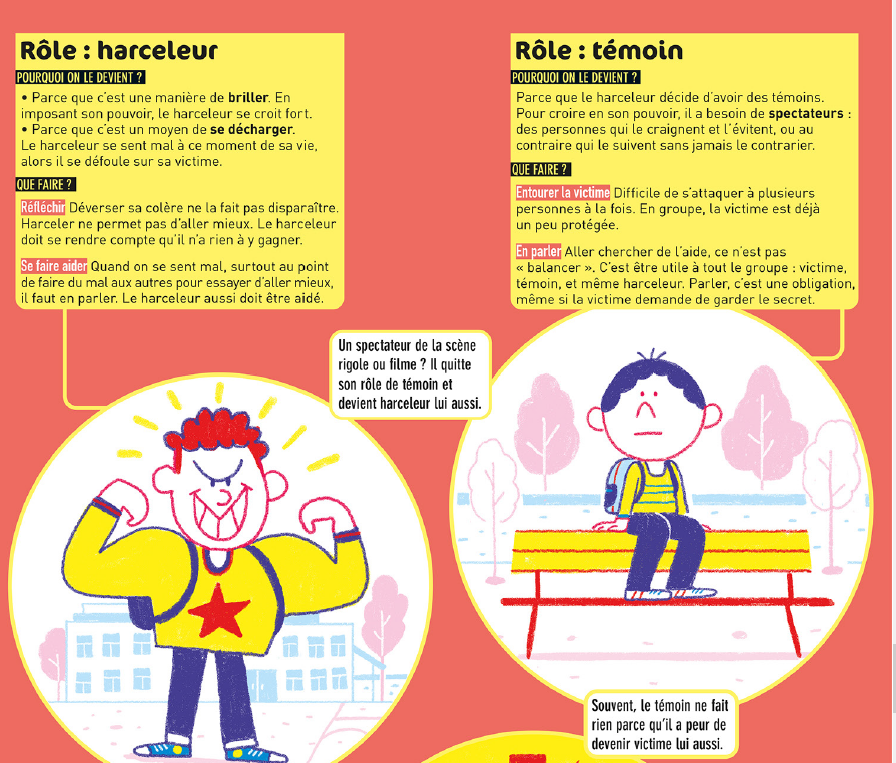 Et si l’autre, c’était toi ? https://www.youtube.com/watch?v=j9uFIffSOsM
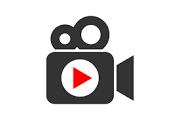 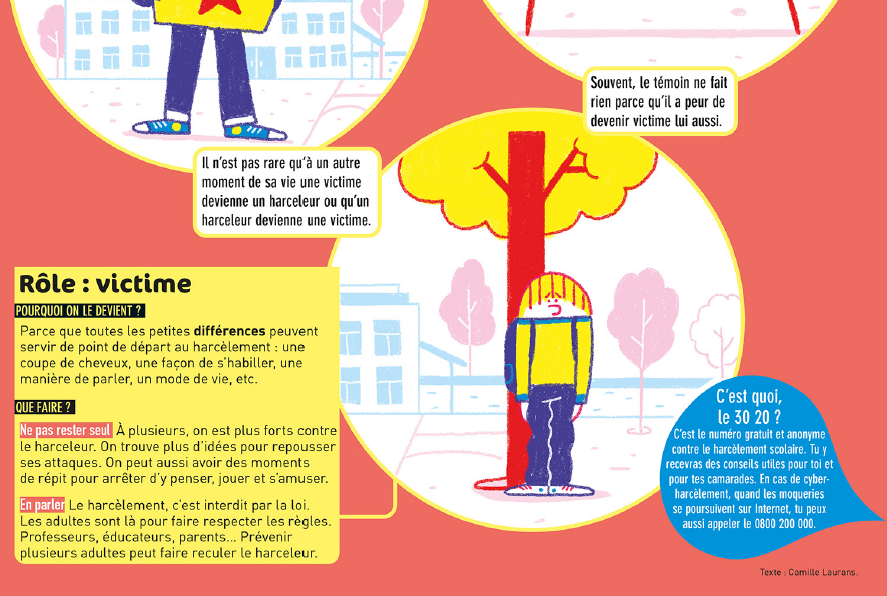 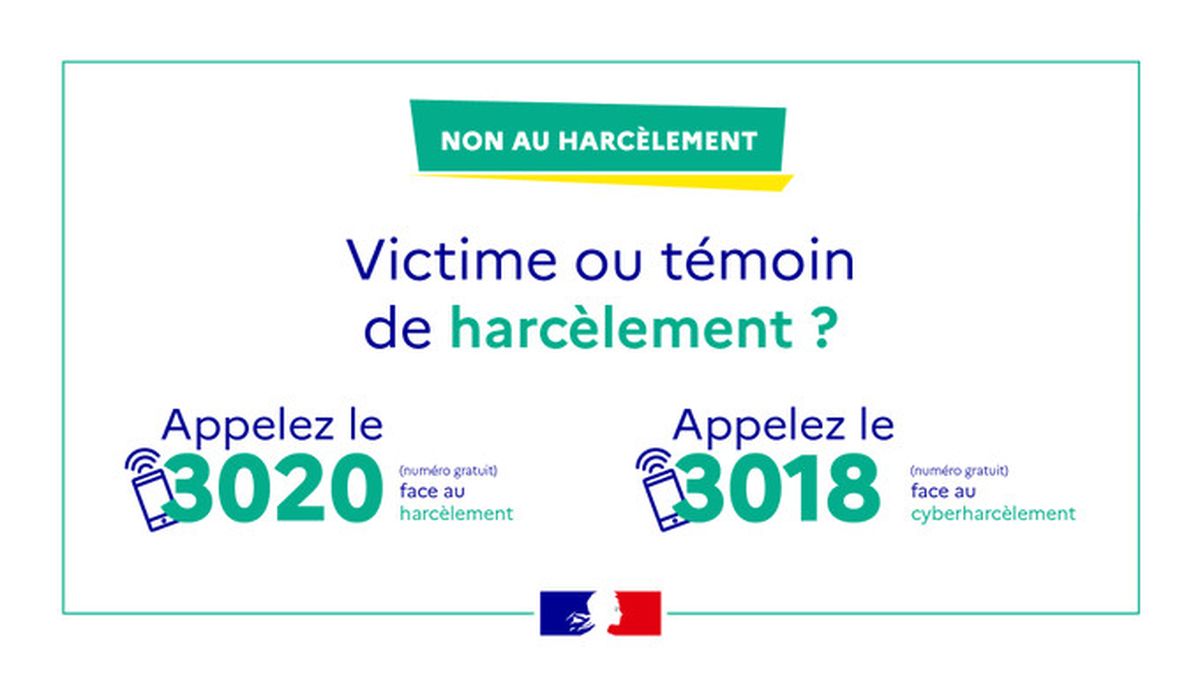 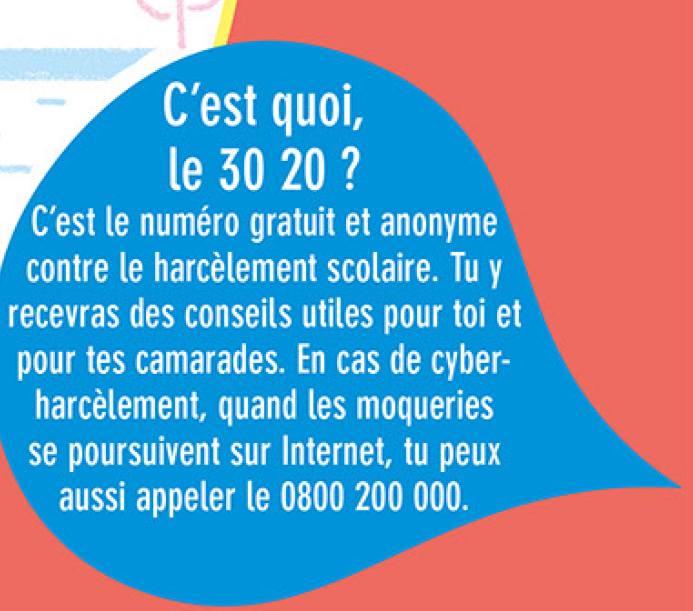 [Speaker Notes: 8 à 12 % d’élèves touchés
10 à 30 % des élèves auteurs et/ou victimes
Enquête internationale HBSC : tendance à la baisse du phénomène]
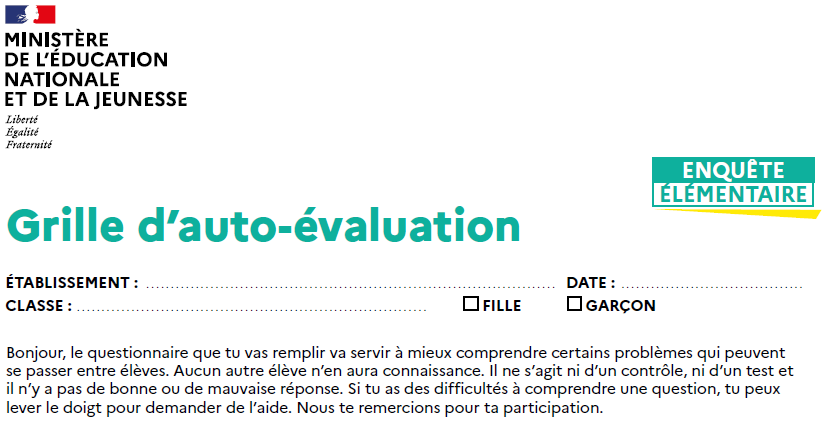 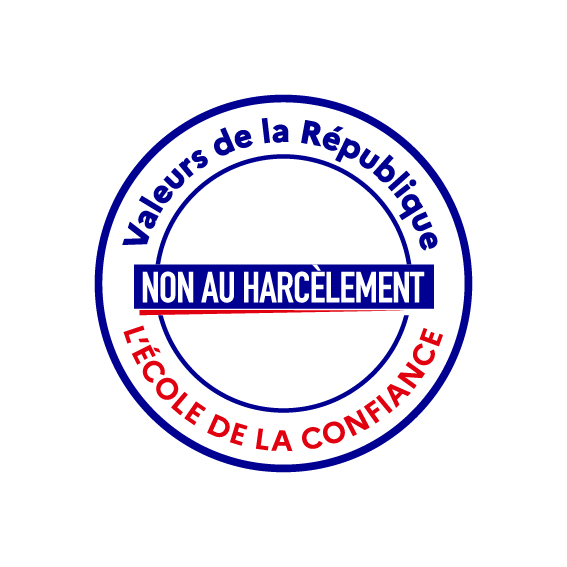 Répondez individuellement et de façon anonyme au questionnaire
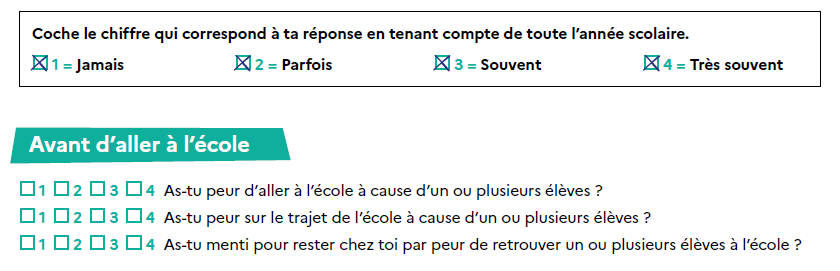 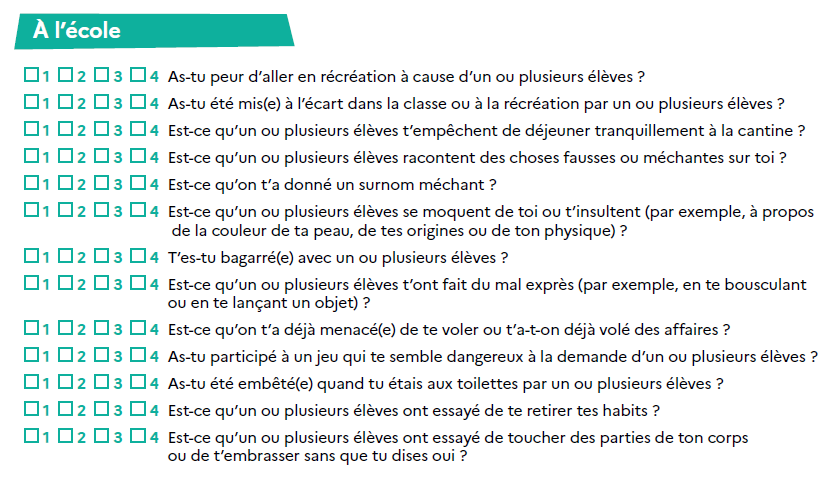 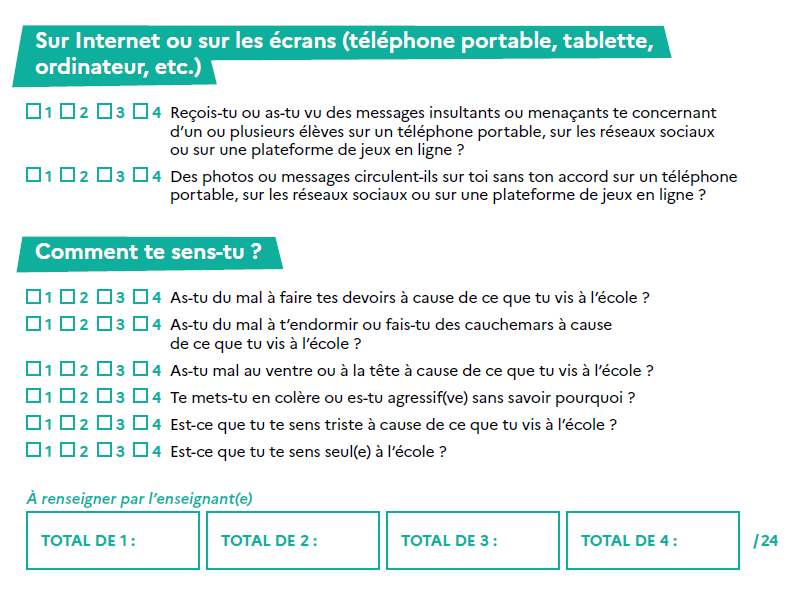 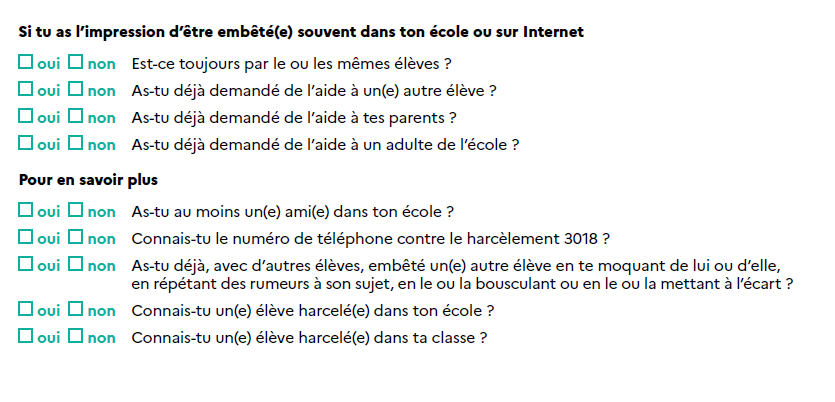